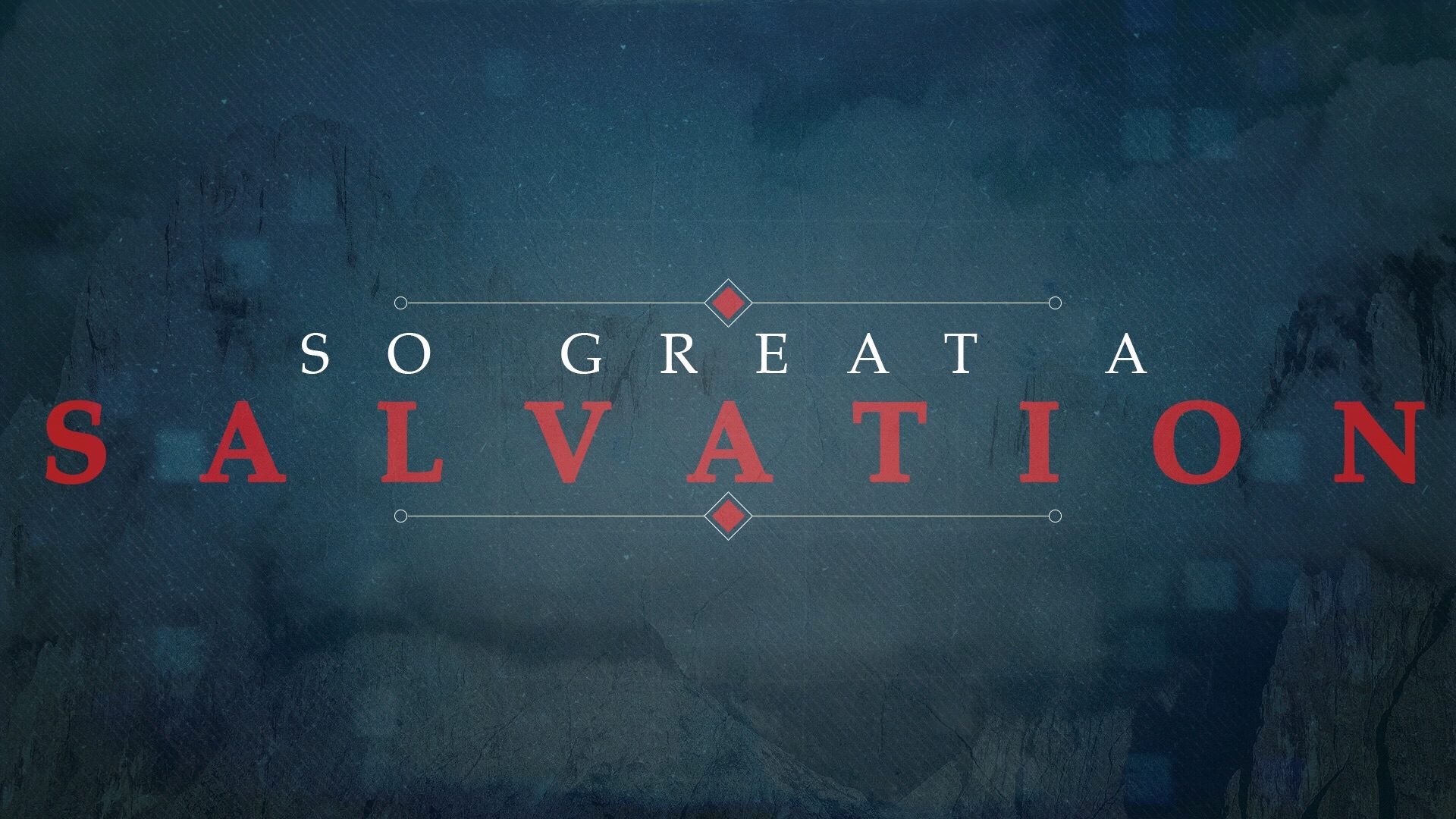 Ordo Salutis
The Order of Salvation – The Effectual Call
Hope Community Bible Church Summer Series
Sunday, June 29, 2025
A Picture of the Order of Salvation
Luke 19:1-10
James 2:18
show me your faith without the works, and I will show you my faith by my works.
The Effectual Call – Ordo Salutis
What is the Effectual Call?

The “effectual call” refers to the divine summons by which God the Father powerfully draws the elect into a saving relationship with Himself. 
The effectual call of God is a personal and specific work of the Holy Spirit in the heart, bringing about conviction of sin, repentance, and faith in Jesus Christ. It ensures that all those whom God calls in this special manner will come to believe and persevere in that faith.
Also known as “irresistible grace” or “efficacious grace”
The Effectual Call – Ordo Salutis
Erroneous idea of the call of God to salvation

It is NOT prevenient (coming before) grace. 
Prevenient grace teaches that the offer of salvation through grace does not act irresistibly upon the sinner. It is a resistible grace. 
It is just a subtle influence or push of God that may be accepted or rejected by anyone
The London Baptist Confession (1689)
Those whom God hath predestinated unto life, He is pleased in His appointed, and accepted time, effectually to call,  by His Word and Spirit, out of that state of sin and death in which they are by nature, to grace and salvation by Jesus Christ; enlightening their minds spiritually and savingly to understand the things of God; taking away their heart of stone, and giving to them a heart of flesh; renewing their wills, and by His almighty power determining them to that which is good, and effectually drawing them to Jesus Christ; yet so as they come most freely, being made willing by His grace. (10.1)
The Effectual Call – Ordo Salutis
Examples of the Effectual Call

Ephesians 2:1-2
And you were dead in your trespasses and sins, 2 in which you formerly walked according to the course of this world.
Ephesians 2:4-5
4 But God, being rich in mercy, because of His great love with which He loved us, 5 even when we were dead in our transgressions, made us alive together with Christ (by grace you have been saved),
General Calls
Come to Me, all who are weary and heavy-laden, and I will give you rest (Matthew 11:28).
If anyone is thirsty, let him come to Me and drink. (John 7:37).
Matthew 23:37
Jerusalem, Jerusalem, who kills the prophets and stones those who are sent to her! How often I wanted to gather your children together, the way a hen gathers her chicks under her wings, and you were unwilling.
John 6
36 But I said to you that you have seen Me, and yet do not believe. 37 All that the Father gives Me will come to Me, and the one who comes to Me I will certainly not cast out.
44 No one can come to Me unless the Father who sent Me draws him [effectual calling]; and I will raise him up on the last day. 

65 For this reason I have said to you, that no one can come to Me unless it has been granted him from the Father.
John 6
66 As a result of this many of His disciples withdrew and were not walking with Him anymore.
67 “You do not want to go away also, do you?” You know Peter’s response, right?

68 Simon Peter answered Him, "Lord, to whom shall we go? You have words of eternal life. 69 We have believed and have come to know that You are the Holy One of God."
John 6:70
Did I Myself not choose you, the twelve, and yet one of you is a devil?
Galatians 1:15-16
15 But when God, who had set me apart even from my mother's womb and called me through His grace, was pleased 16 to reveal His Son in me so that I might preach Him among the Gentiles, I did not immediately consult with flesh and blood,
1 Thessalonians 5:23-24
23 Now may the God of peace Himself sanctify you entirely; and may your spirit and soul and body be preserved complete, without blame at the coming of our Lord Jesus Christ. 24 Faithful is He who calls you, and He also will bring it to pass.
2 Thessalonians 2:13-14
13 But we should always give thanks to God for you, brethren beloved by the Lord, because God has chosen you from the beginning for salvation through sanctification by the Spirit and faith in the truth. 14 It was for this He called you through our gospel, that you may gain the glory of our Lord Jesus Christ.
2 Timothy 1:9
who has saved us and called us with a holy calling, not according to our works, but according to His own purpose and grace which was granted us in Christ Jesus from all eternity,
London Baptist Confession (1689)
Others not elected, although they may be called by the ministry of the Word, and may have some common operations of the Spirit, yet not being effectually drawn by the Father, they neither will nor can truly come to Christ, and therefore cannot be saved: much less can men that do not receive the Christian religion be saved; be they never so diligent to frame their lives according to the light of nature and the law of that religion they do profess. (10.4)
A Picture of the Order of Salvation
1 Samuel 3:1-10; 19-21
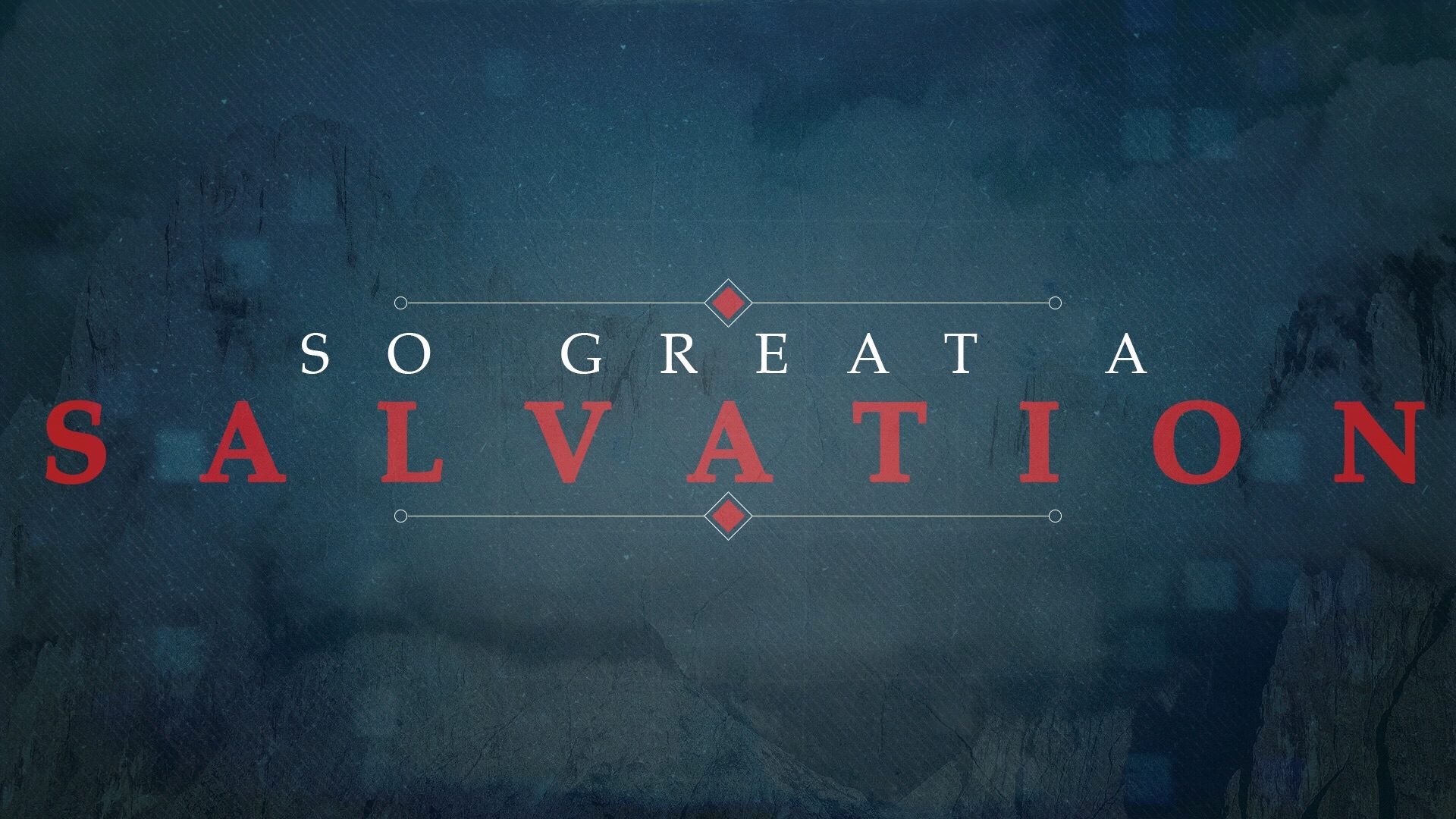 Ordo Salutis
The Order of Salvation – The Effectual Call
Hope Community Bible Church Summer Series
Sunday, June 29, 2025